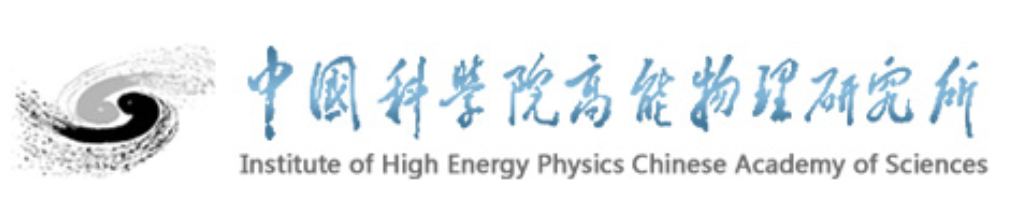 Introduction
Zhijun Liang
 
Institute of High Energy Physics ,
 Chinese Academy of Science
1
News about CEPC CDR
Maarten committed a W mass direct measurement section in CDR. 
Requesting for ZZ Cutflow and Mjj plots with/without b veto
Expect Maarten to finalize the WW threshold can section this week
Expect contribute from Fulvio this week 
Fulvio kindly agreed to contribute to Z pole section
adding descriptions on connections to LEP measurements and connections to recent theory work. 
Aug 1-30: Internal review and iteration on draft
Sept 1: International review
Line to current CDR:
http://cepcgit.ihep.ac.cn/cepcdoc/CDR/tree/master/CDR_draft
2